Sorting and Searching Lists
"There's nothing in your head the sorting hat can't see. So try me on and I will tell you where you ought to be." 
 -The Sorting Hat, Harry Potter and the Sorcerer's Stone
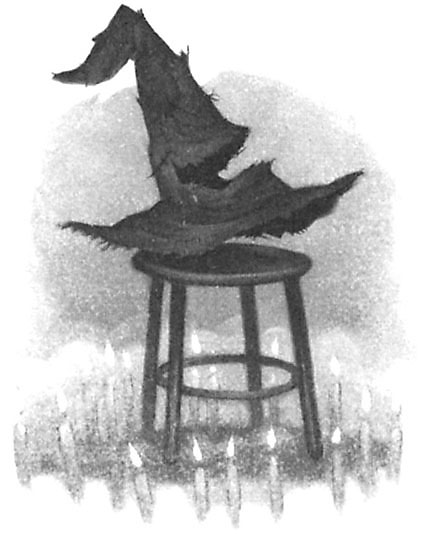 Searching
Given a list of ints find the index of the first occurrence of a target int


Given the above list and a target of 27 the method returns 2
What if not present?
What if more than one occurrence?
2
Using List Methods
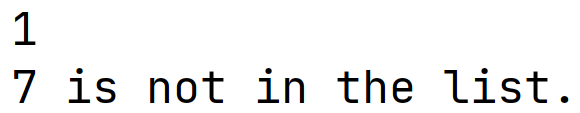 3
linear or sequential search
Implement code for linear search in Python, give a list.
4
Binary Search
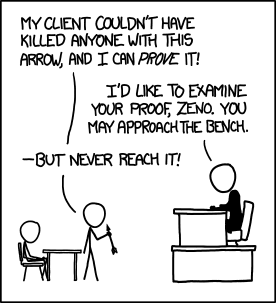 5
Searching in a Sorted List
If items are sorted then we can divide and conquer
dividing your work in half with each step 
generally a good thing
The Binary Search on List in Ascending order
Start at middle of list
is that the item?
If not is it less than or greater than the item?
less than, move to second half of list
greater than, move to first half of list
repeat until found or sub list size = 0
6
Binary Search
list
low item		     middle item		high item
Is middle item what we are looking for? If not is it
more or less than the target item? (Assume lower)
list
low 		middle	high item		 item 	     	item
				and so forth…
7
Implement Binary Search
2
3
5
7
11
13
17
19
23
29
31
37
41
43
47
53
0   1   2  3   4   5   6  7   8  9  10 11 12 13 14 15
8
Trace When Key == 3Trace When Key == 30Variables of Interest?
9
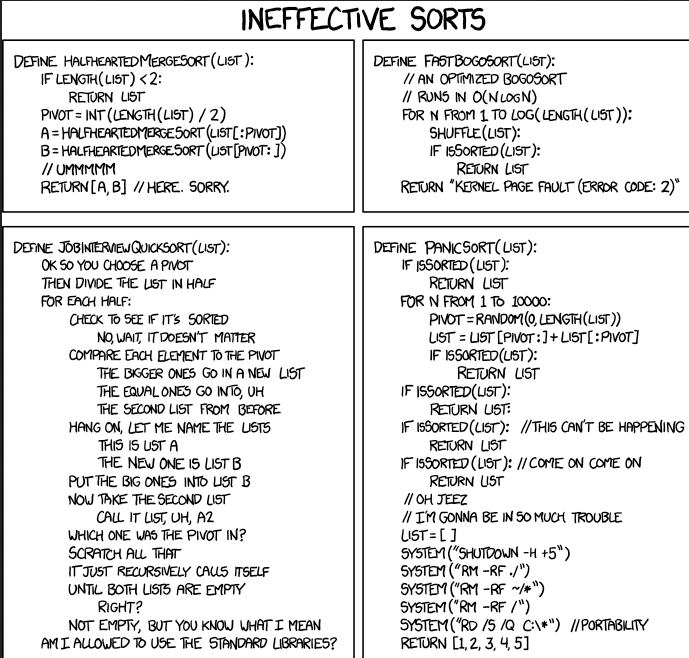 SortingXKCDhttp://xkcd.com/1185/
10
Sorting
A fundamental application for computers
Done to make finding data (searching) faster
Many different algorithms for sorting
One of the difficulties with sorting is working with a fixed size storage container (array)
if resize, that is expensive (slow)
Trying to apply a human technique of sorting can be difficult 
try sorting a pile of papers and clearly write out the algorithm you follow
11
List sort Method
List has a sort method
Works with mixed ints and floats
Works with Strings
Does not work with strings and numbers mixed
Can work with other data types
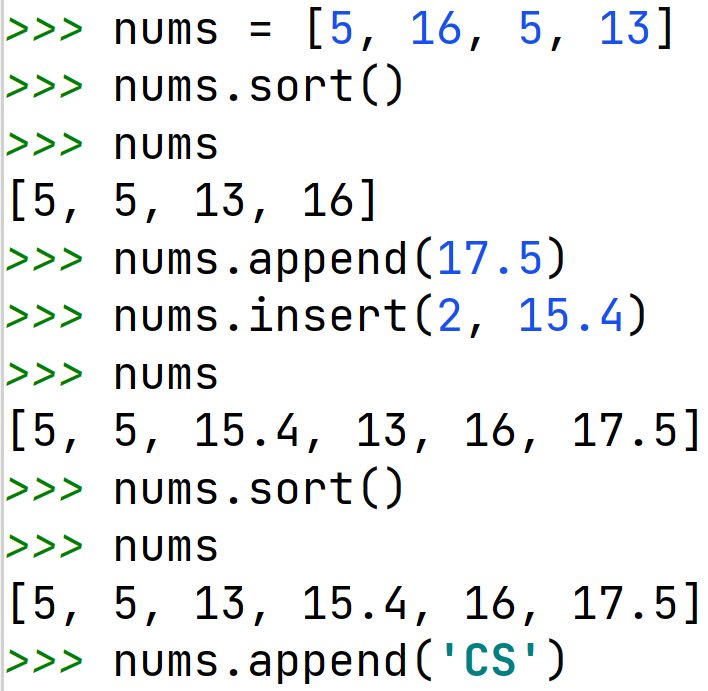 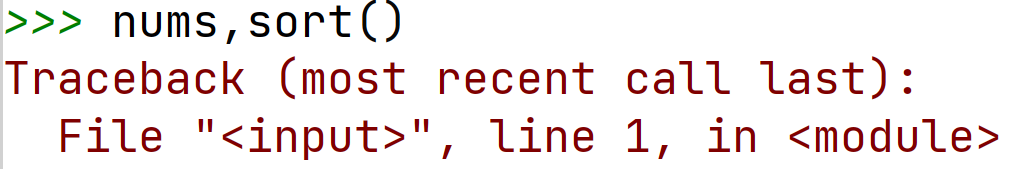 12
Insertion Sort
Another of the Simple sort
The first item is sorted
Compare the second item to the first
if smaller swap
Third item, compare to item next to it
need to swap
after swap compare again
And so forth…
13
Insertion Sort in Practice
44  68  191  119  119  37  83  82  191  45  158  130  76  153  39  25
http://tinyurl.com/d8spm2l
animation of insertion sort algorithm
14
Timing Question
Determine how long it takes to sort an array with 100,000 elements in random order using insertion sort. When the number of elements is increased to 200,000 how long will it take to sort the array?
About the same
1.5 times as long
2 times as long
4 times as long
8 times as long
15